Comparing Colleges
Today I will: Compare the characteristics of 3 colleges 

So I can: Determine the best college fit for me
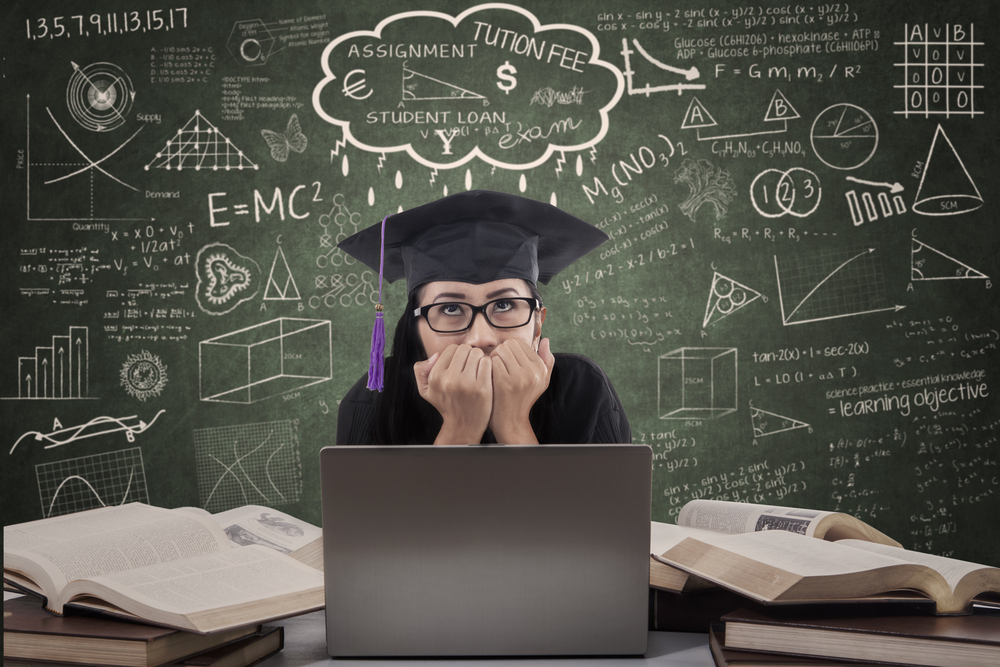 College Comparison Worksheet
1
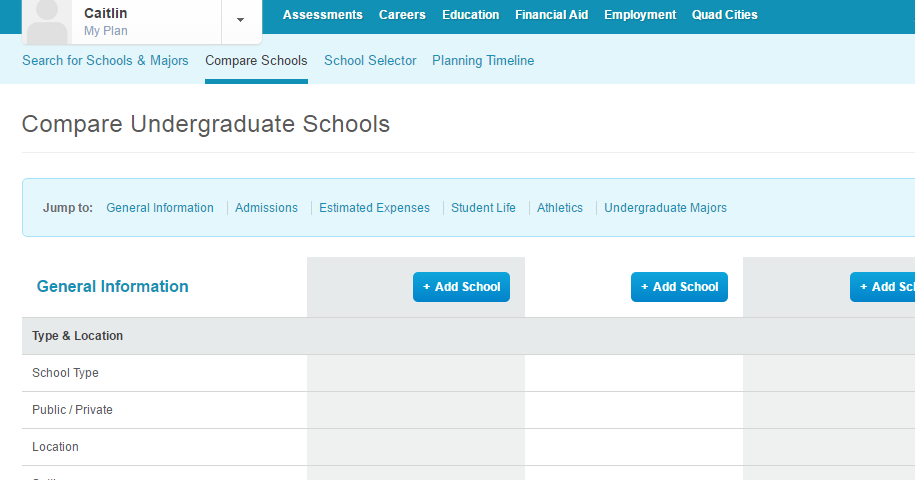 Click on Education
Click on Compare Schools
Undergraduate Schools
Click on “Add School”Add:
Iowa School
Out of State
Optional 

Complete Worksheet 
(Due at the end of the class period)
2
3
College Comparison Example
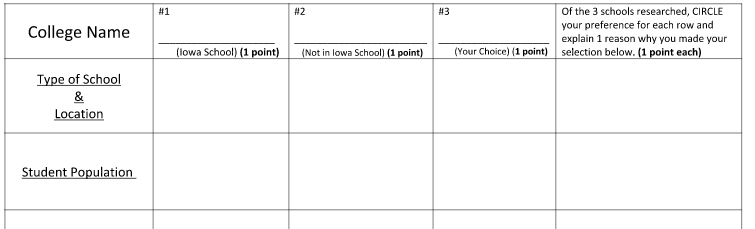 UNI
Michigan State
Iowa
I choose UNI because Cedar Falls is only 3 hours away from home which is still close for me to visit my family
Public- University
Cedar Falls
Public- University
East Lansing, MI
Public- University
Iowa City
I choose Michigan State because…….
11,928
31,387
50,085